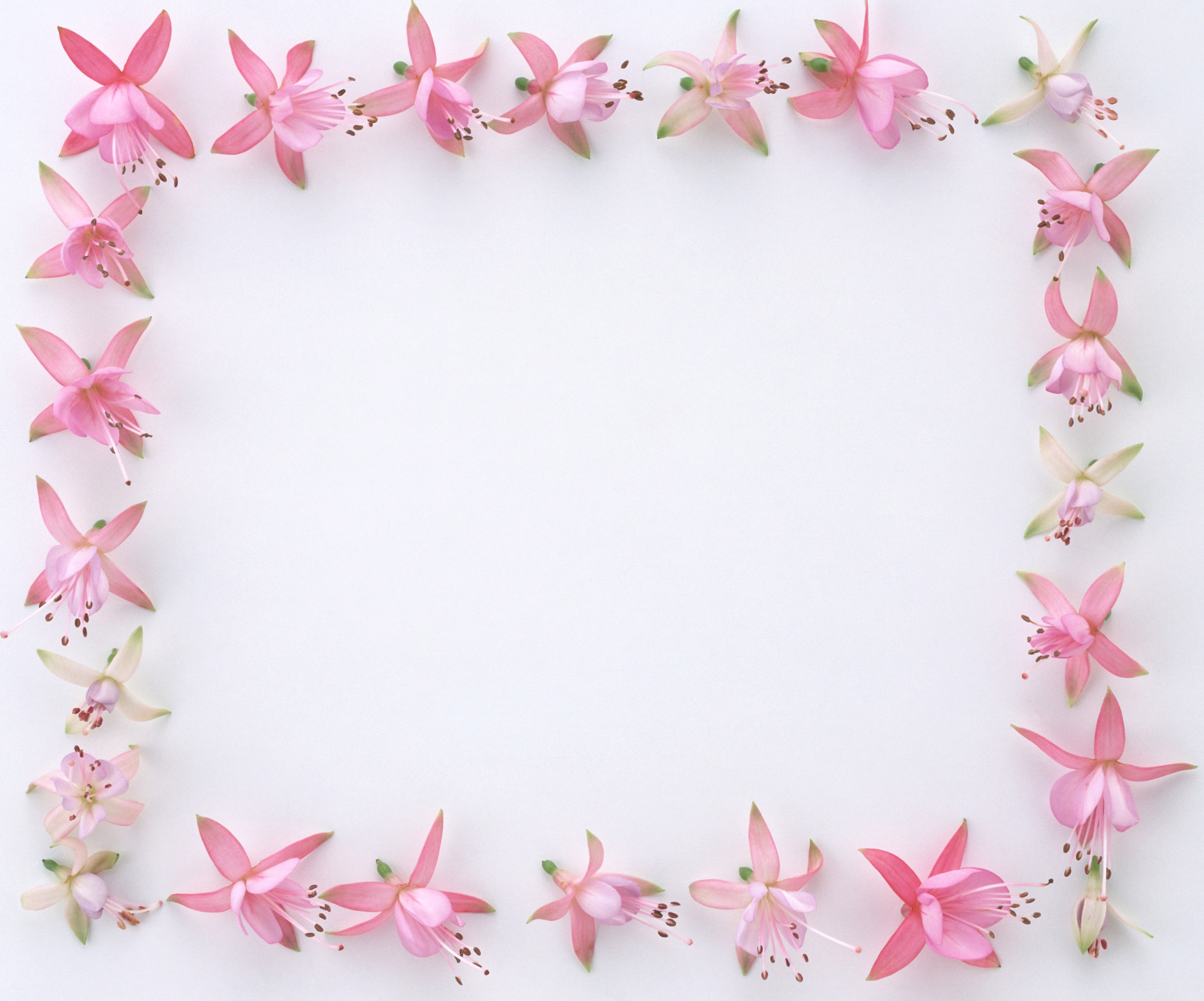 TIẾT 23. BÀI 19: 
KHÍ ÁP VÀ GIÓ TRÊN TRÁI ĐẤT
Caâu hoûi
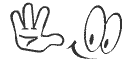 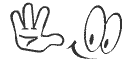 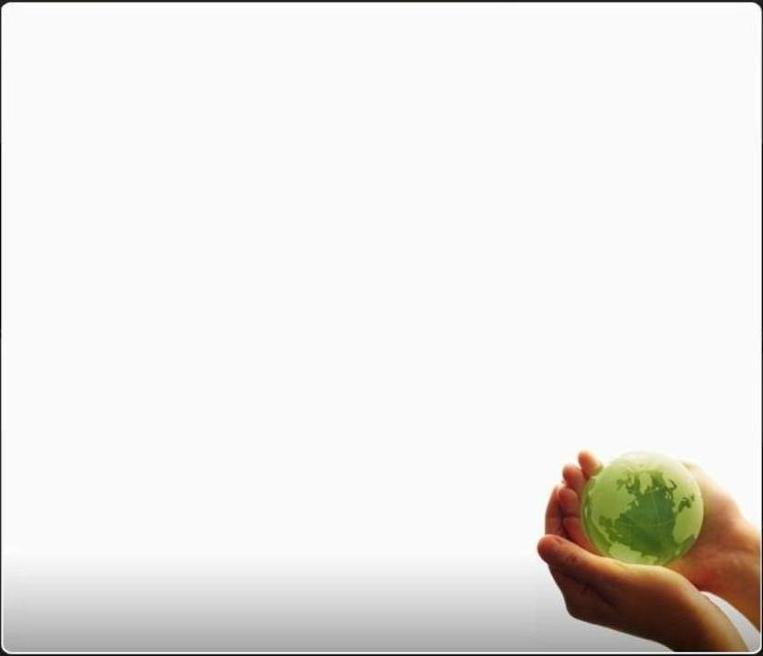 Câu 1: Phân biệt sự khác nhau giữa thời tiết và khí hậu
Câu 2: Hãy viết công thức tính nhiệt độ 	 trung bình ngày, nhiệt độ trung bình tháng, nhiệt độ trung bình năm.

Câu 3: Tính nhiệt độ trung bình 1 ngày ở Hà Nội biết: Nhiệt độ đo lúc 5 giờ là 180 C, lúc 13 giờ là 230 C, lúc 21 giờ là 200 C
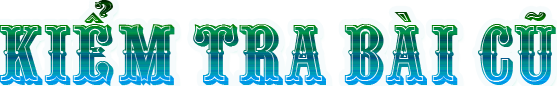 Bài 19:KHÍ ÁP VÀ GIÓ TRÊN TRÁI ĐẤT
1. Khí áp. Các đai khí áp trên Trái đất
a. Khí áp
Không khí có khối lượng không?
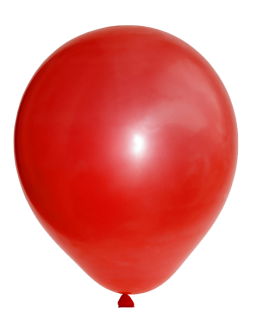 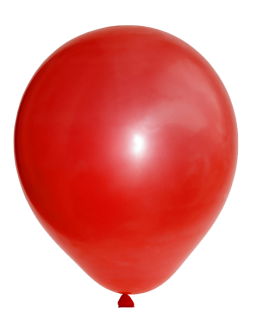 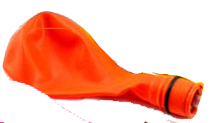 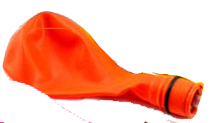 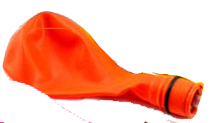 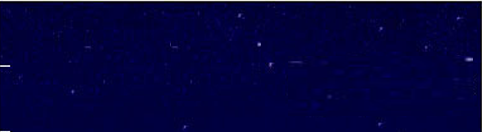 Lớp khí quyển
Lớp vỏ khí dày bao nhiêu km?
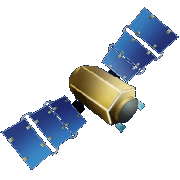 vệ tinh
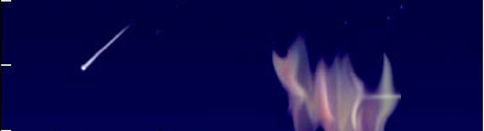 cực quang
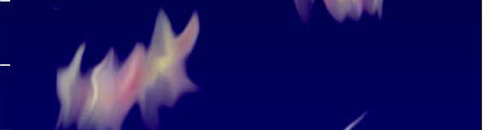 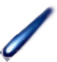 sao băng
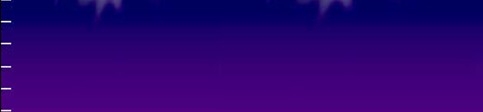 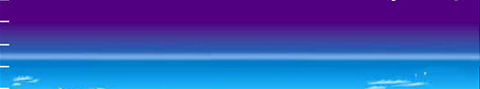 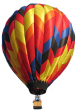 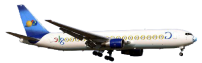 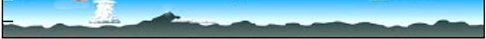 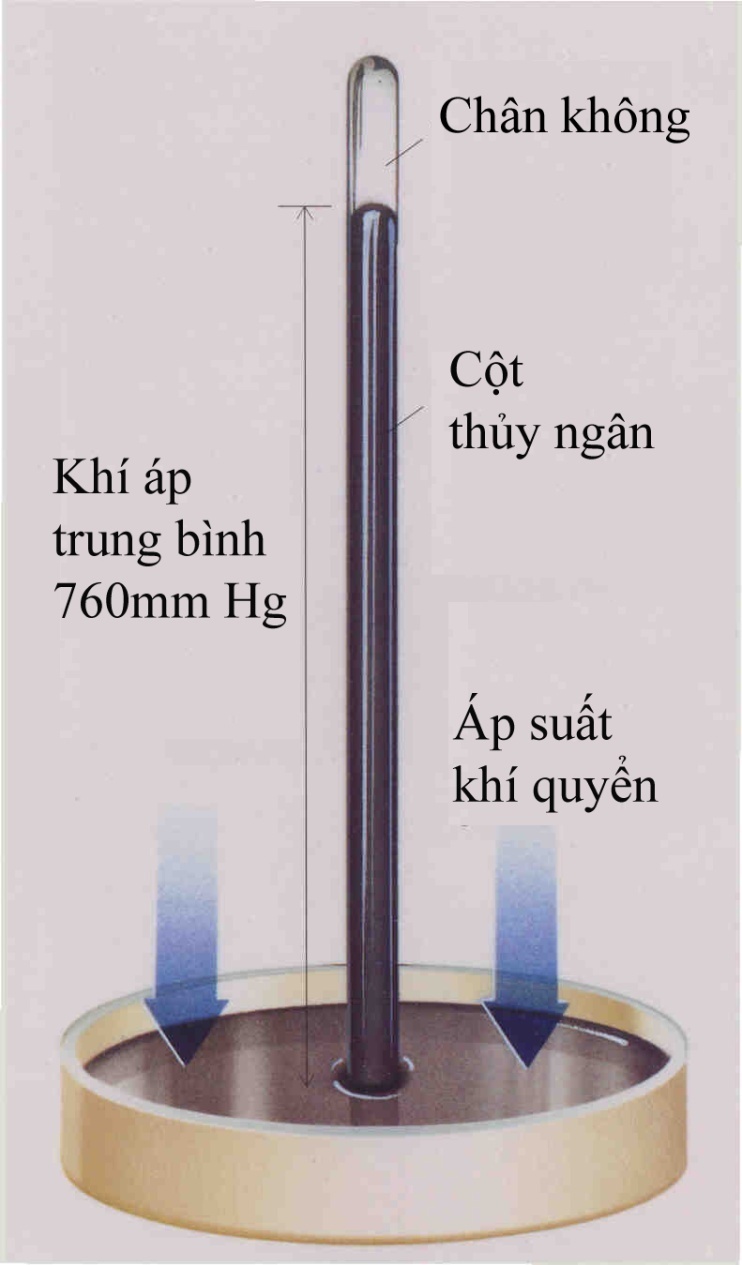 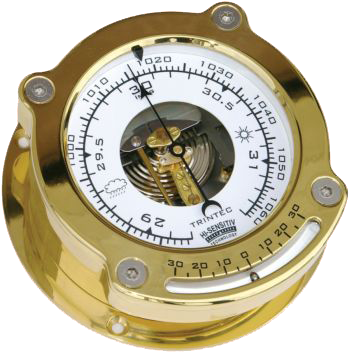 Khí áp kế bằng kim lọai
Khí áp kế bằng ống thủy tinh
Khí áp trung bình: 
  760mm Hg ( thủy ngân) - đơn vị là
   atmốtphe tương đương với 1013mb –  
   đơn vị là milibar
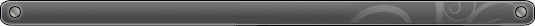 b. Các đai khí áp trên Trái đất
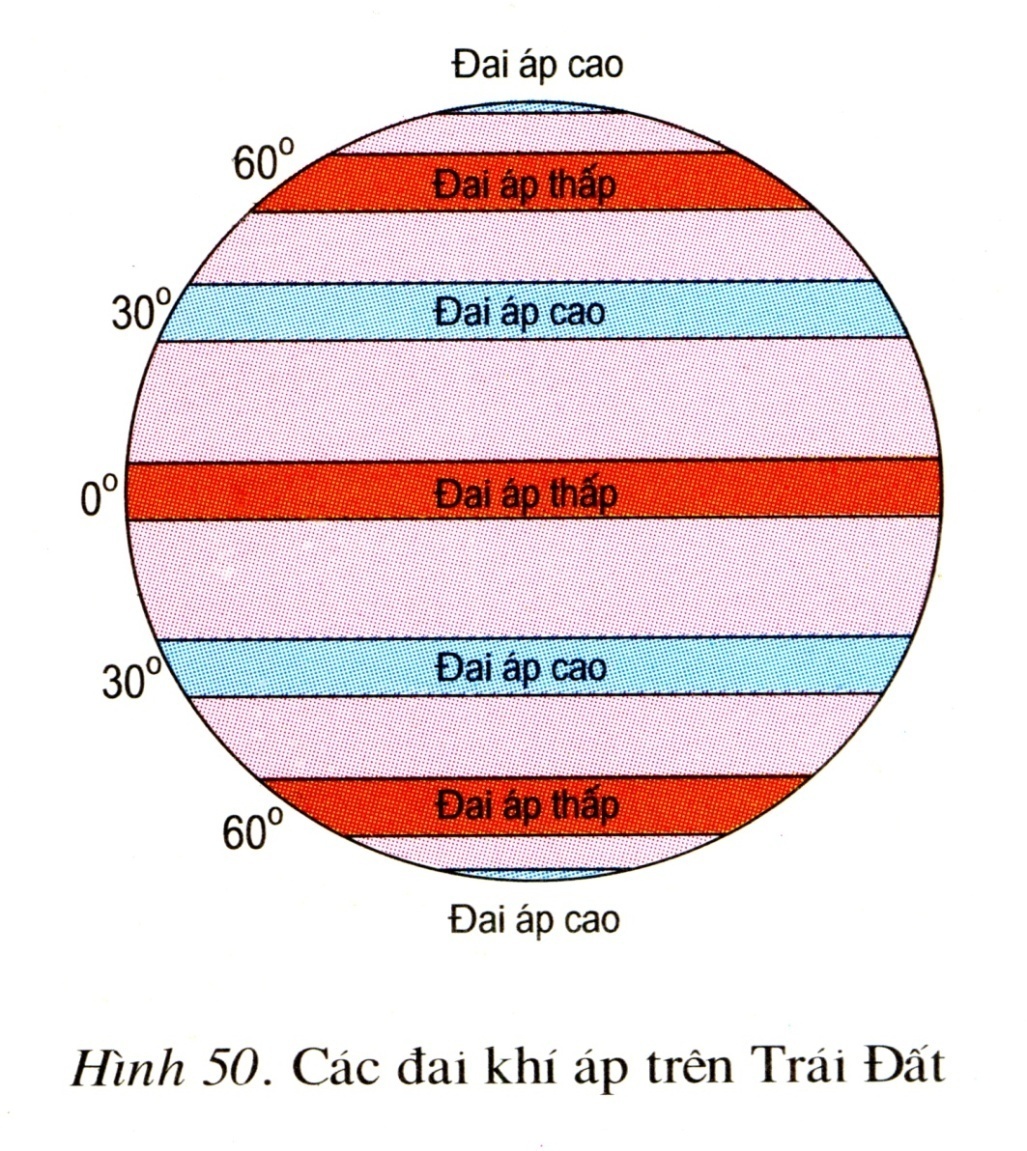 Nguyeân nhaân hình thaønh caùc vaønh ñai aùp cao , aùp thaáp
Do nhieät
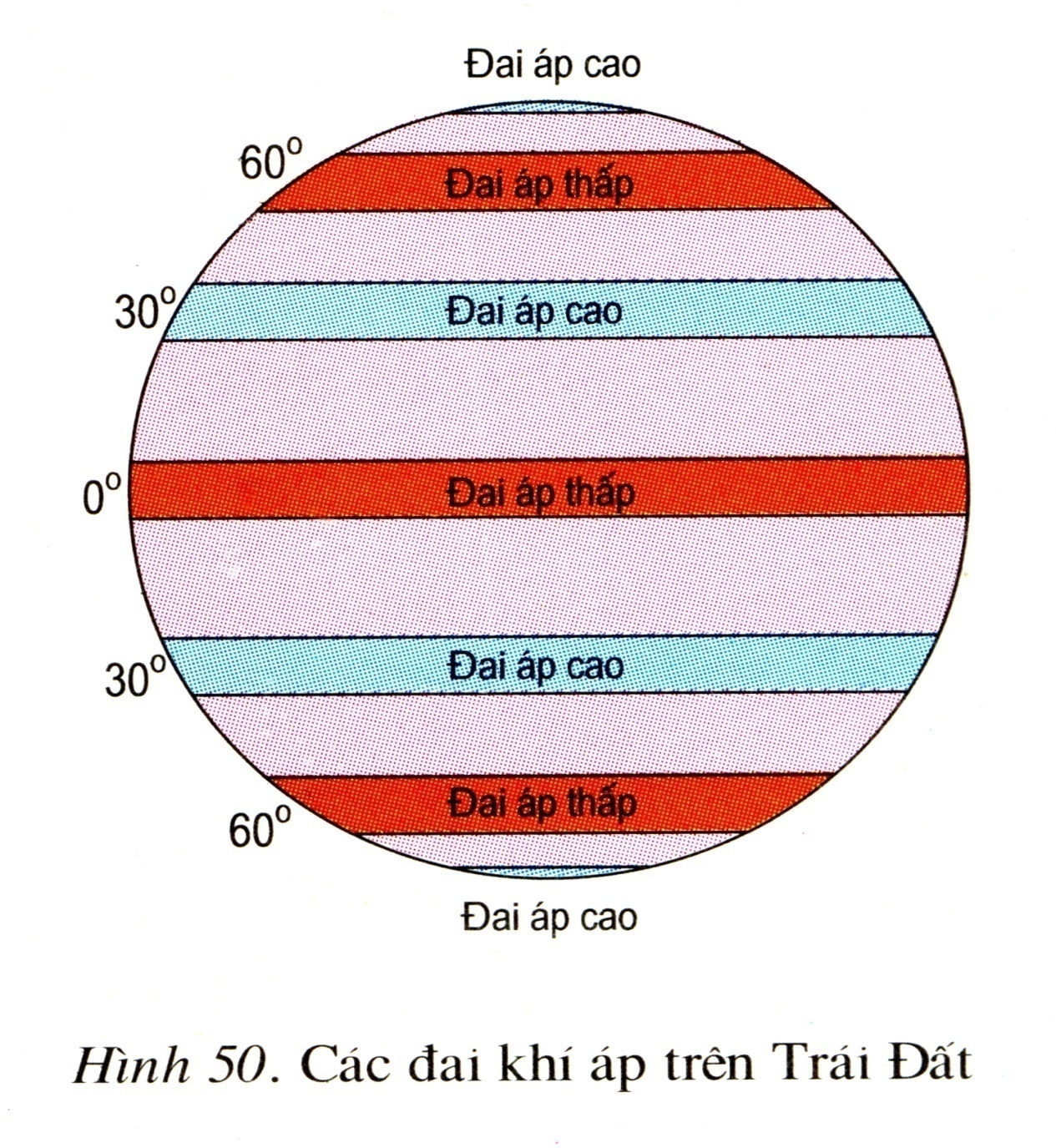 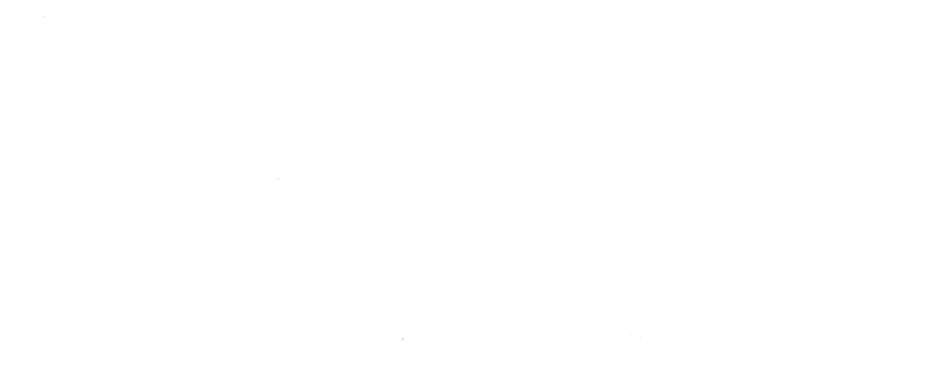 Do động lực
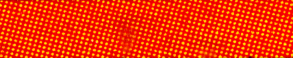 Do động lực
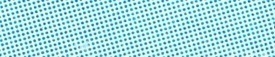 Do nhieät
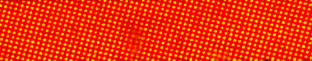 Do động lực
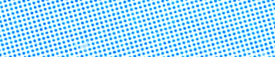 Do động lực
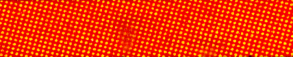 Do nhieät
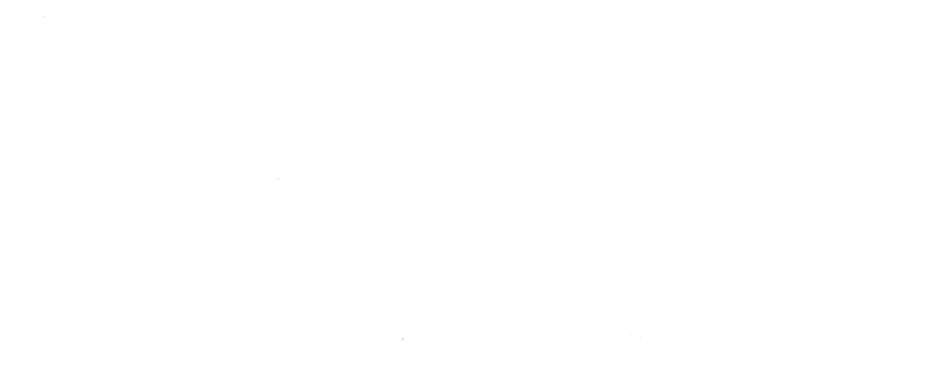 2. Gió và các hoàn lưu khí quyển
a. Gió
Gió
Khu áp thấp
Khu áp cao
Gió là sự chuyển động của không khí từ các khu khí áp cao về các khu khí áp thấp
Nguyên nhân nào đã sinh ra gió ?
Do sự chênh lệch khí áp cao và thấp giữa hai vùng tạo ra
Sự chênh lệch giữa 2 khu áp cao và thấp càng lớn thì tốc độ gió như thế nào?
Tốc độ gió càng mạnh
Các loại gió chính trên Trái Đất?
Phạm vi hoạt động
Hướng thổi
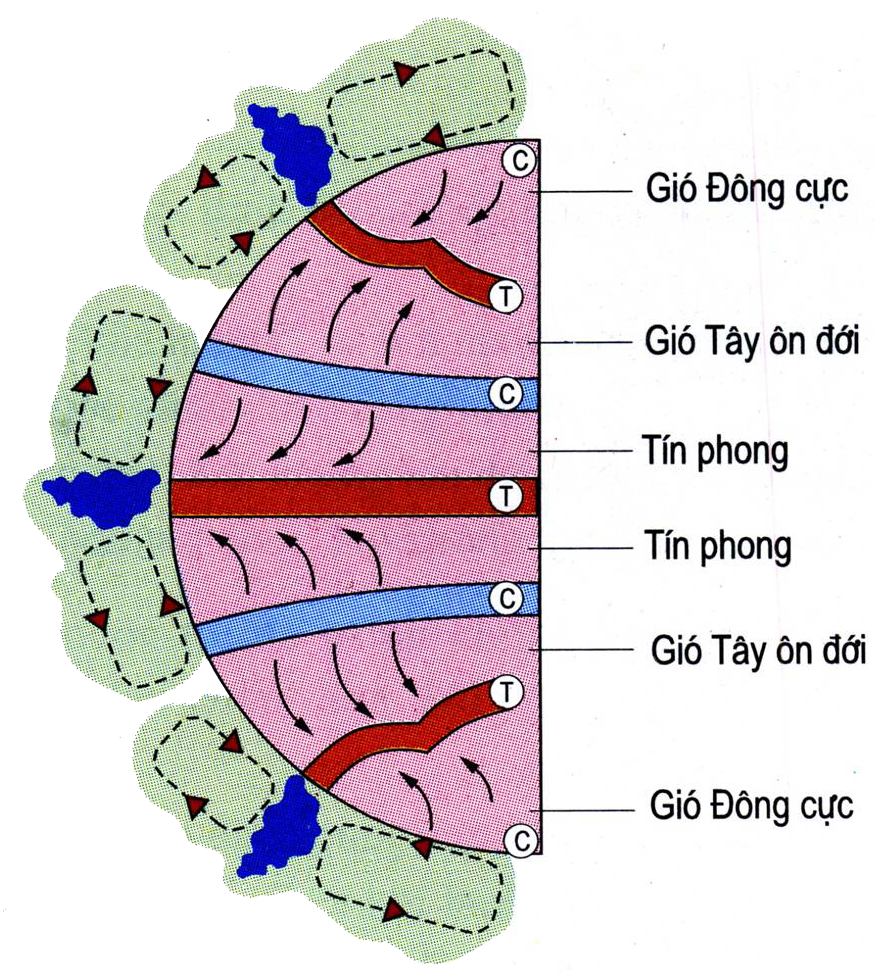 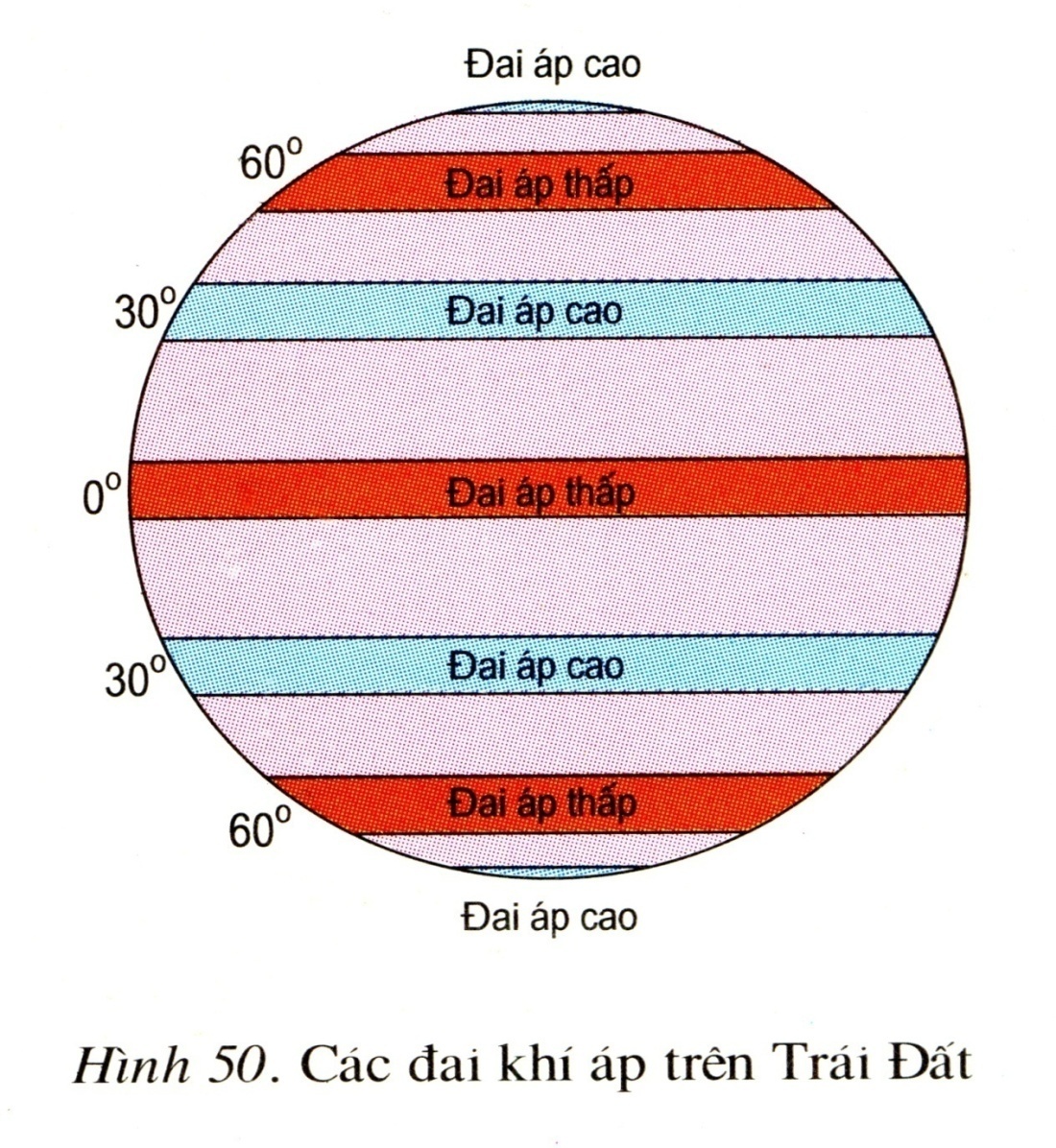 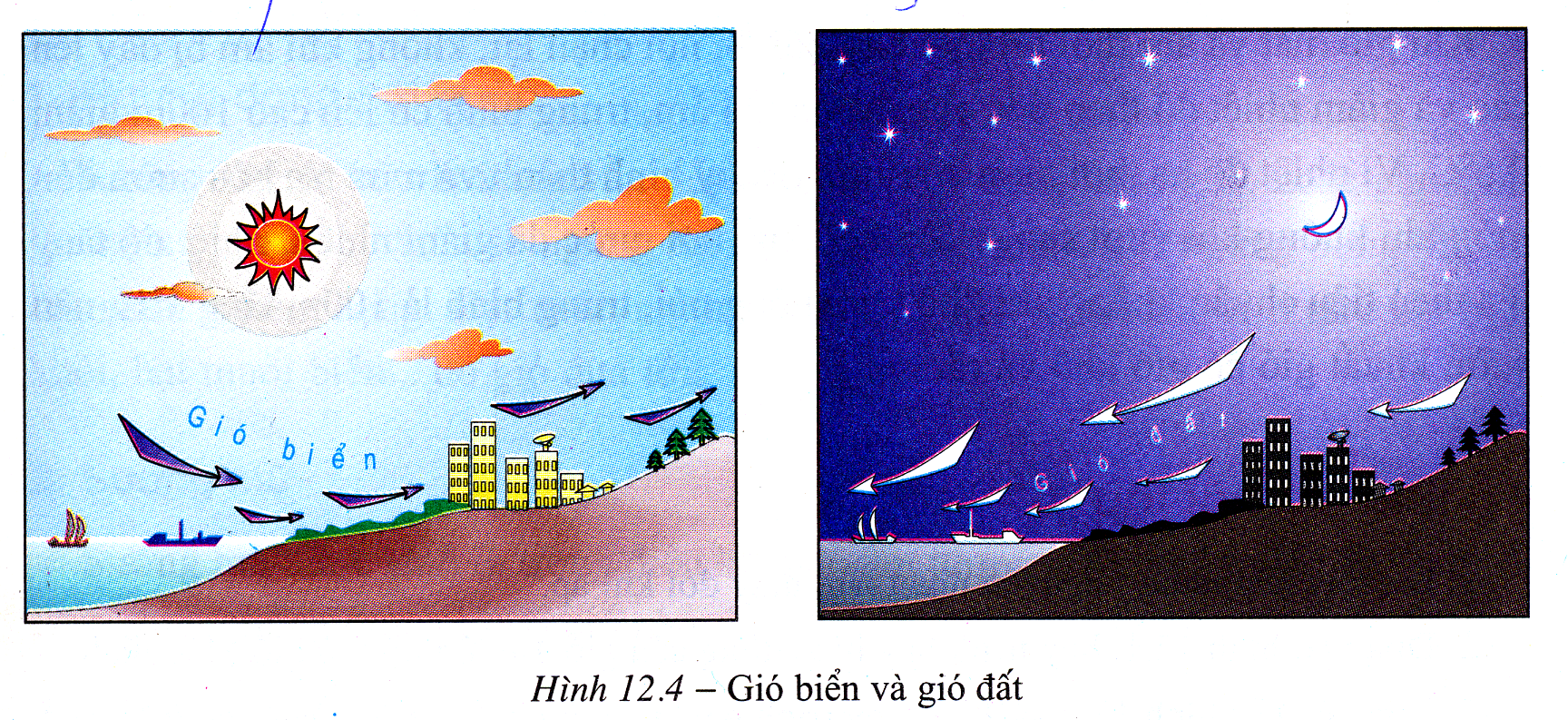 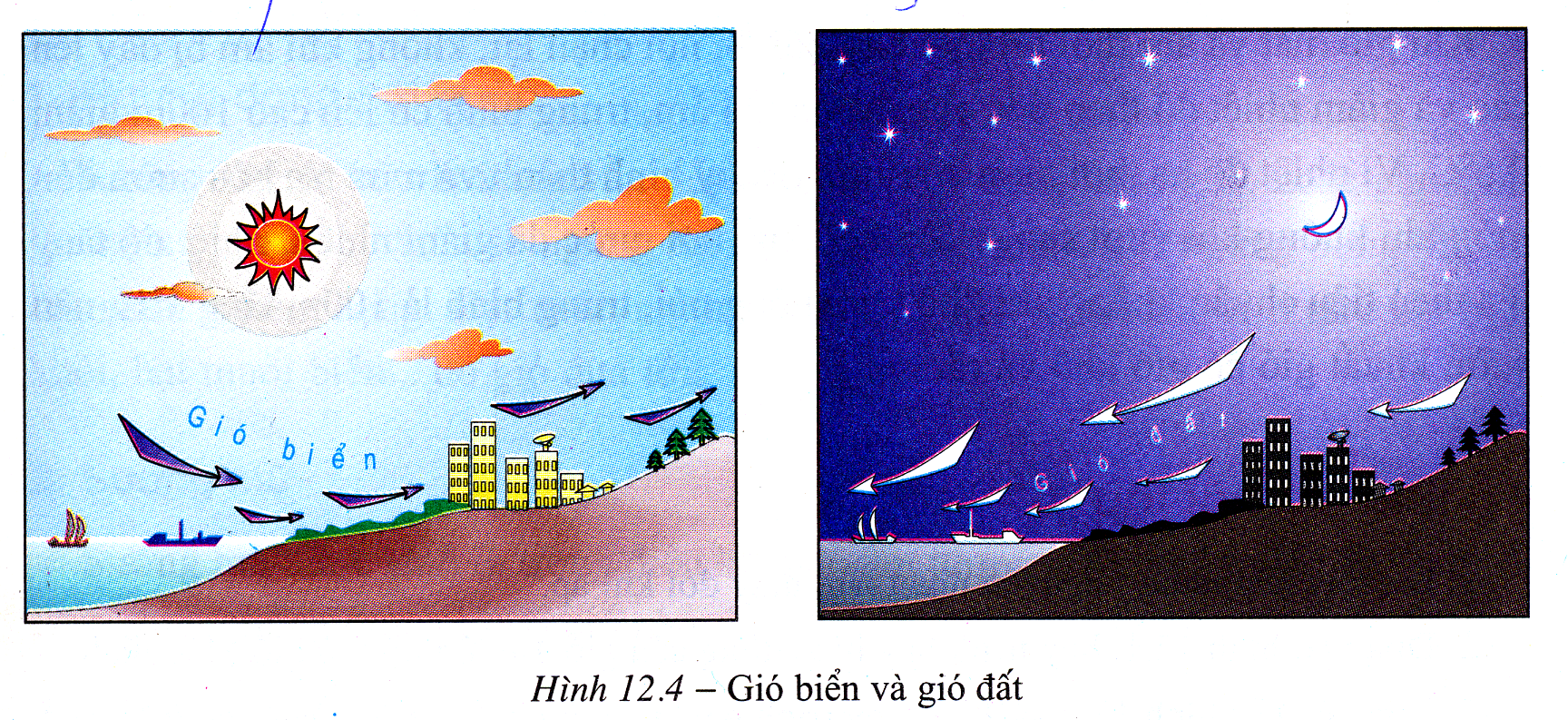 Một số hình ảnh về tác dụng của gió
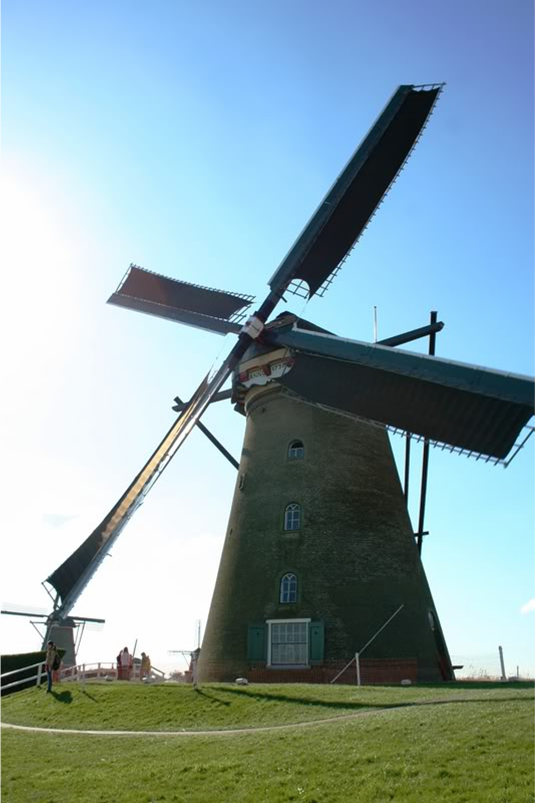 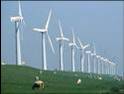 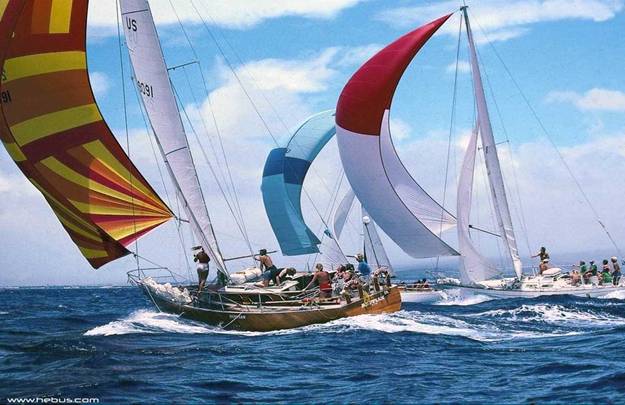 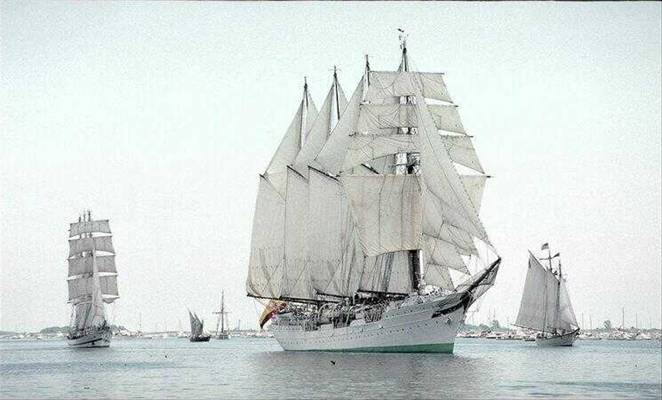 Một số hình ảnh về tác hại của gió
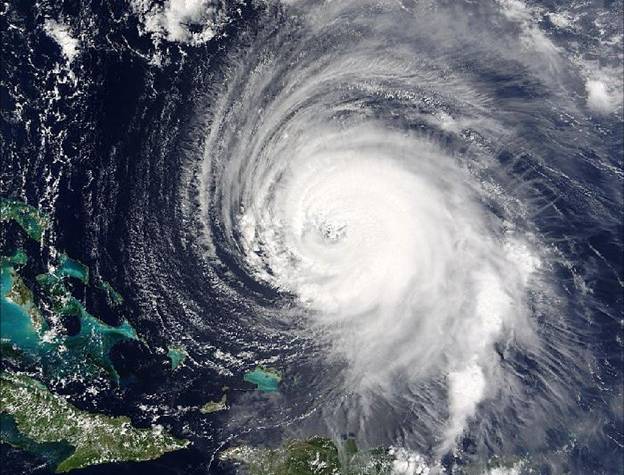 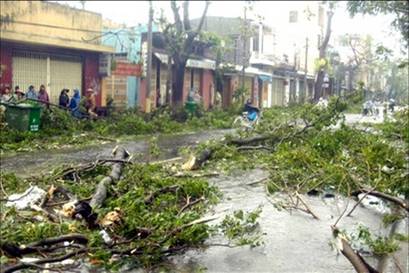 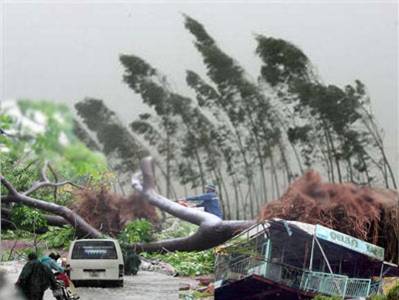 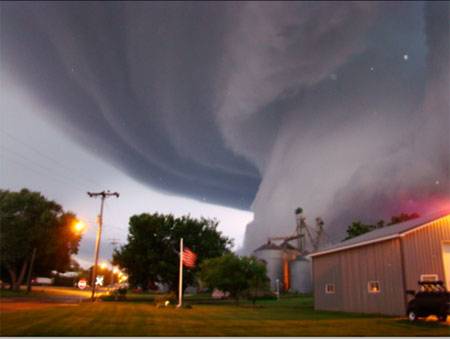 Baøi taäp cuûng coá
TROØ CHÔI: Khaùm phaù boâng hoa
1
AÙp thaáp
 00
3
AÙpthaáp
 600
Hoaøn löu
 khí quyeån
Tín 
phong
4
Gioù Taây
    oân ñôùi
5
AÙp cao
300
Khu aùp naøy hình thaønh ôû nôi 
quanh nhaän ñöôïc löôïng nhieät 
Maêät Trôøi lôùn?
2
Nhìn vaøo höôùng muõi teân, em haõy cho bieát teân cuûa loaïi gioù naøy?
Teân khu aùp hình thaønh 
do ñoäng löïc ?
Heä thoáng gioù thoåi thaønh voøng gaàn kheùp kín goïi laø gì?
Loaïi gioù naøy thoåi töø aùp cao 300 veà aùp thaáp 00
Ñaây laø khu aùp naèm giöõa aùp thaáp 0o vaø 600
DẶN DÒ
Học bài 
Đọc trước bài 20 trang 61
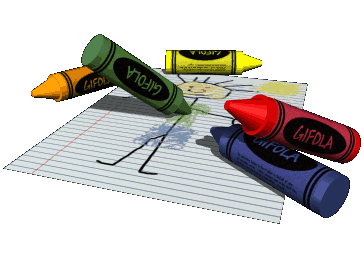 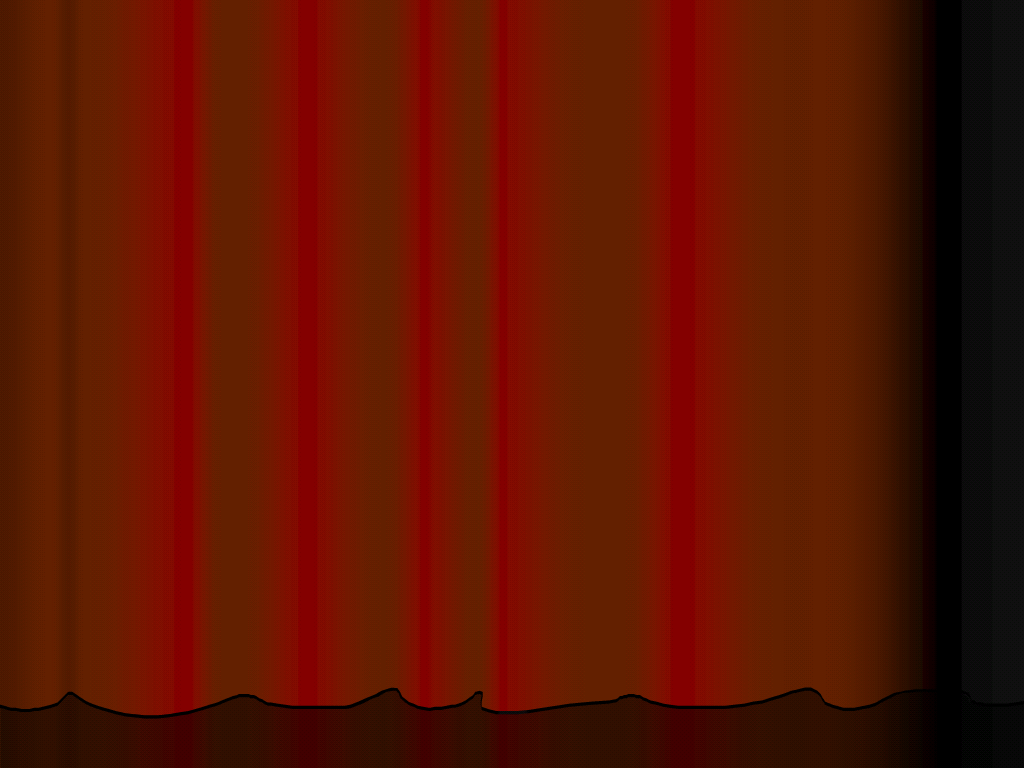 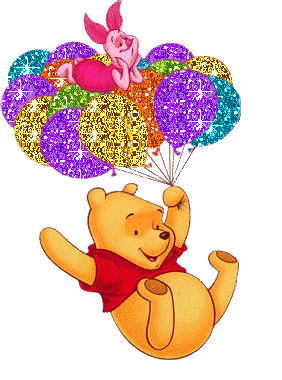 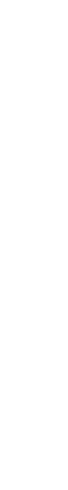 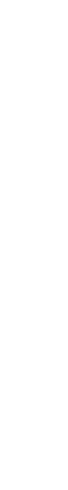 Tạm biệt
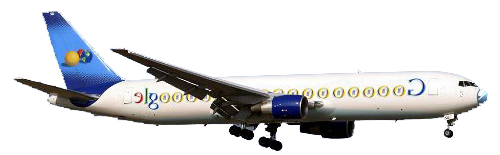